Tens Times Tables
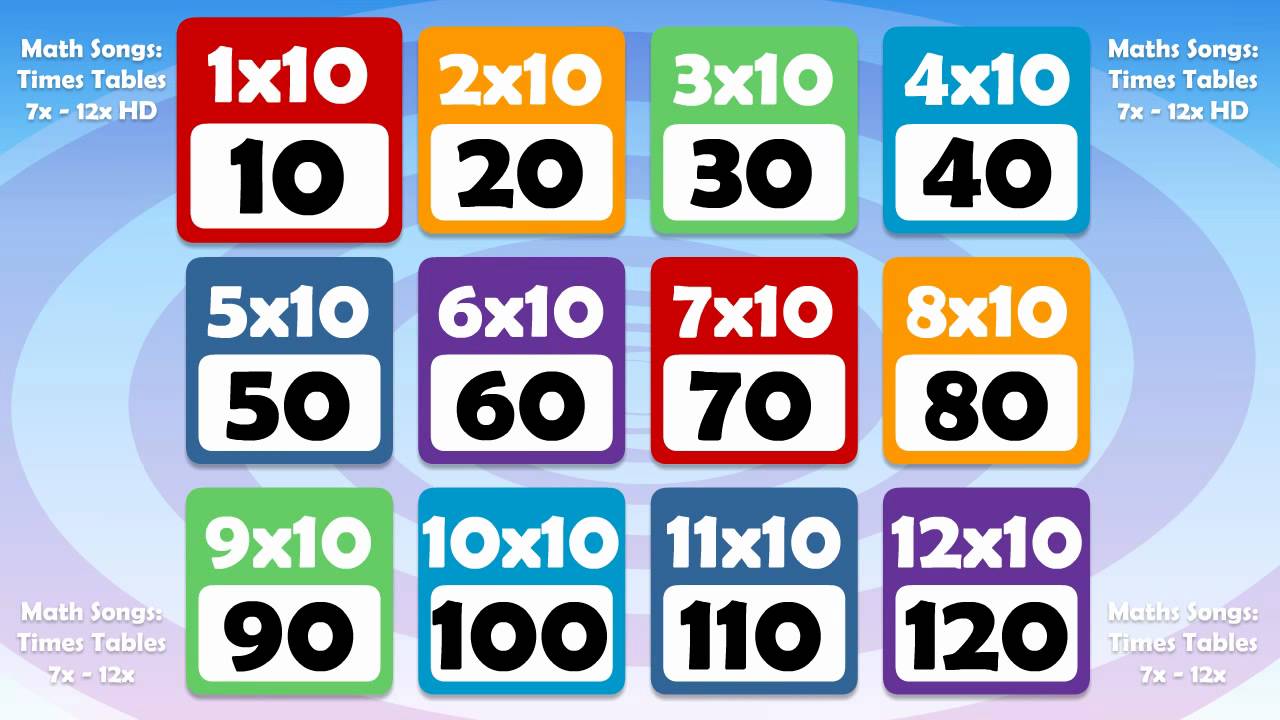 https://www.youtube.com/watch?v=zCJug1WlYJs
10 X 1 = 10
Anything  times ten is that number plus zero
10 x 2 =
20
10 x 6 =
60
100
10 x 10=
https://www.youtube.com/watch?v=nMw3h4FCqes